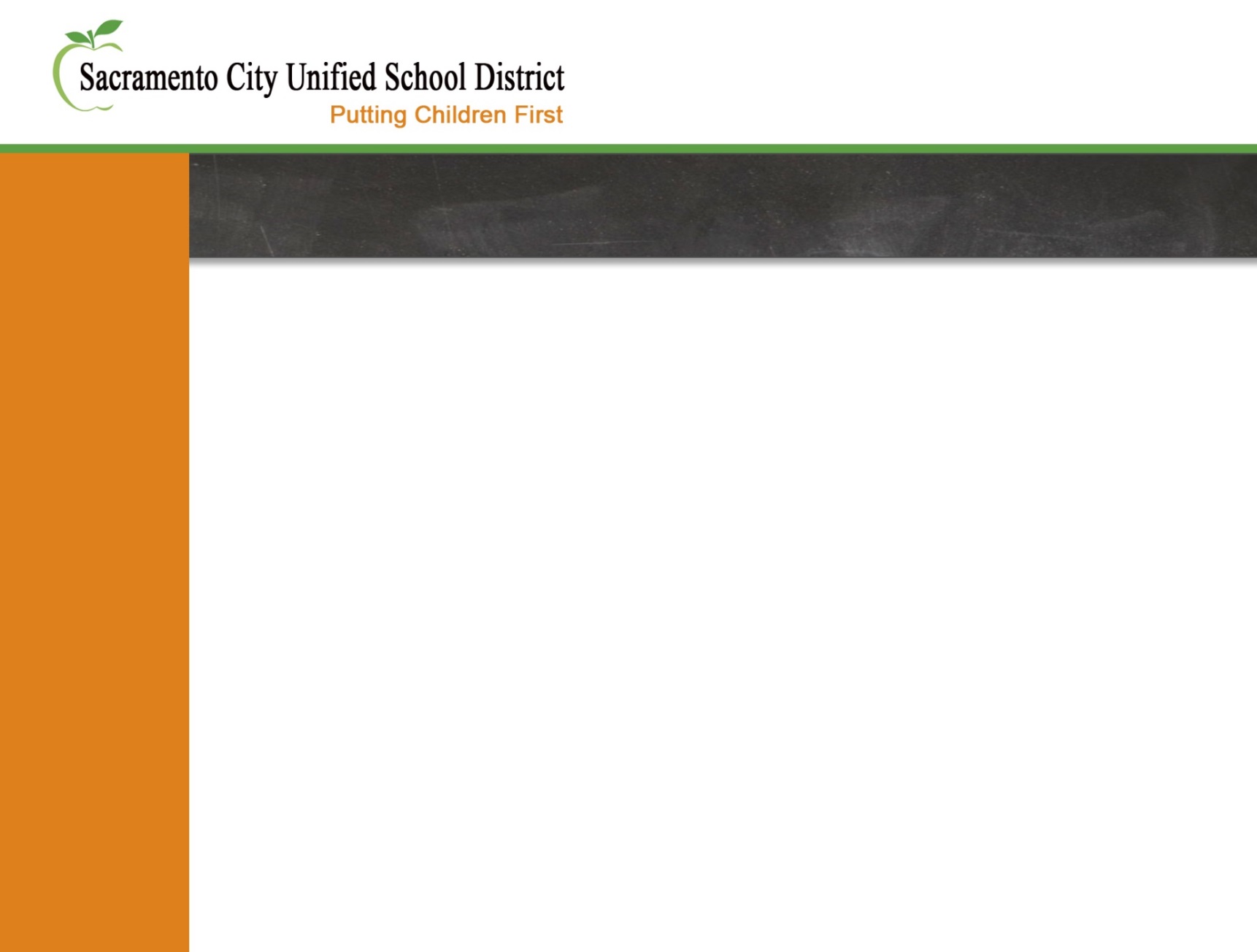 Transition To The Common Core
Transforming                                      Teaching & Learning

Grades 3 - 5

May 22, 2014
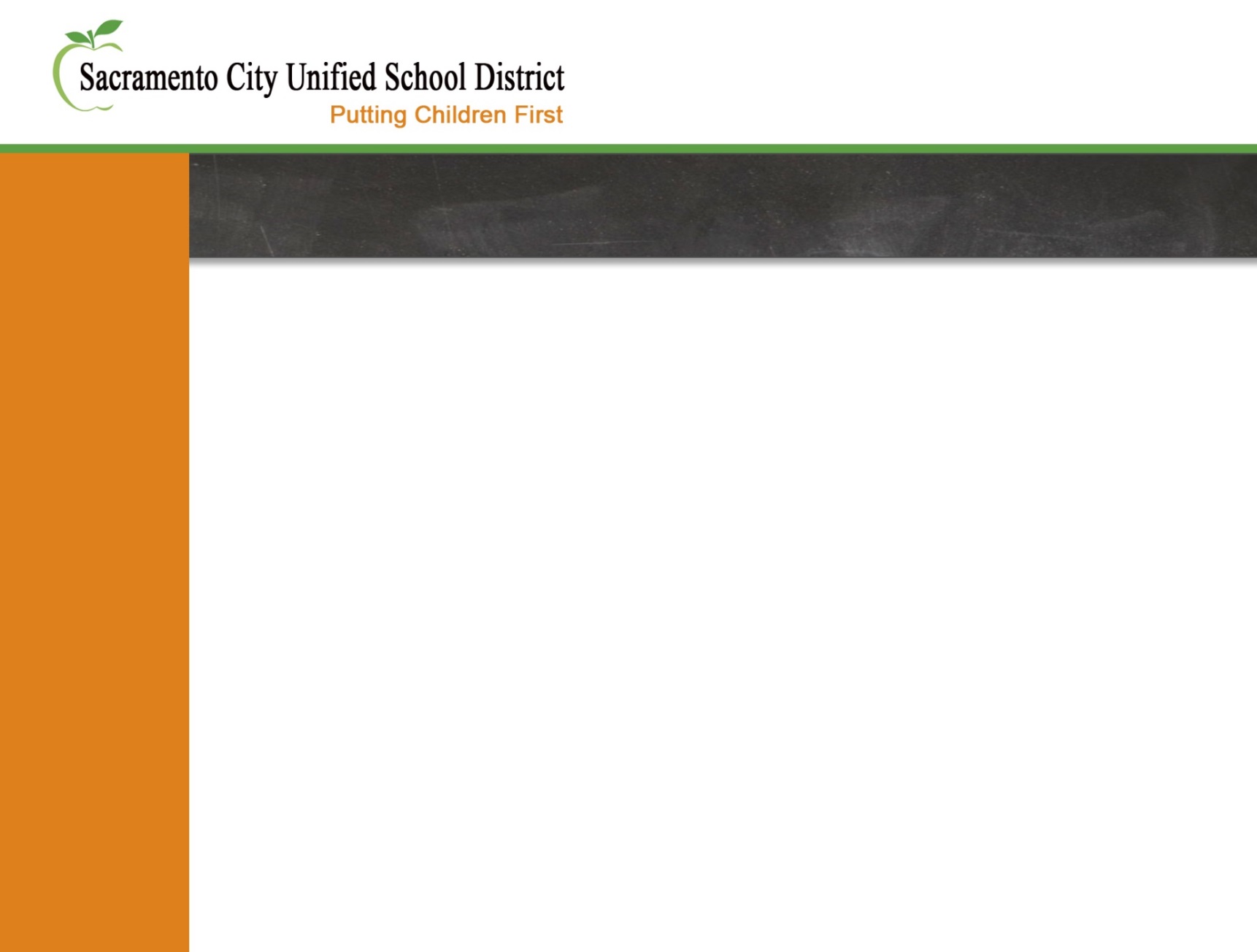 Warm-Up
Use an area model to show how you can determine the product of the following problems. 
	
	5 x 14 = ? 		22 x 4 = ?
[Speaker Notes: Decomposing or splitting a factor problems. K-5 Math Teaching Resources has some ideas for this.]
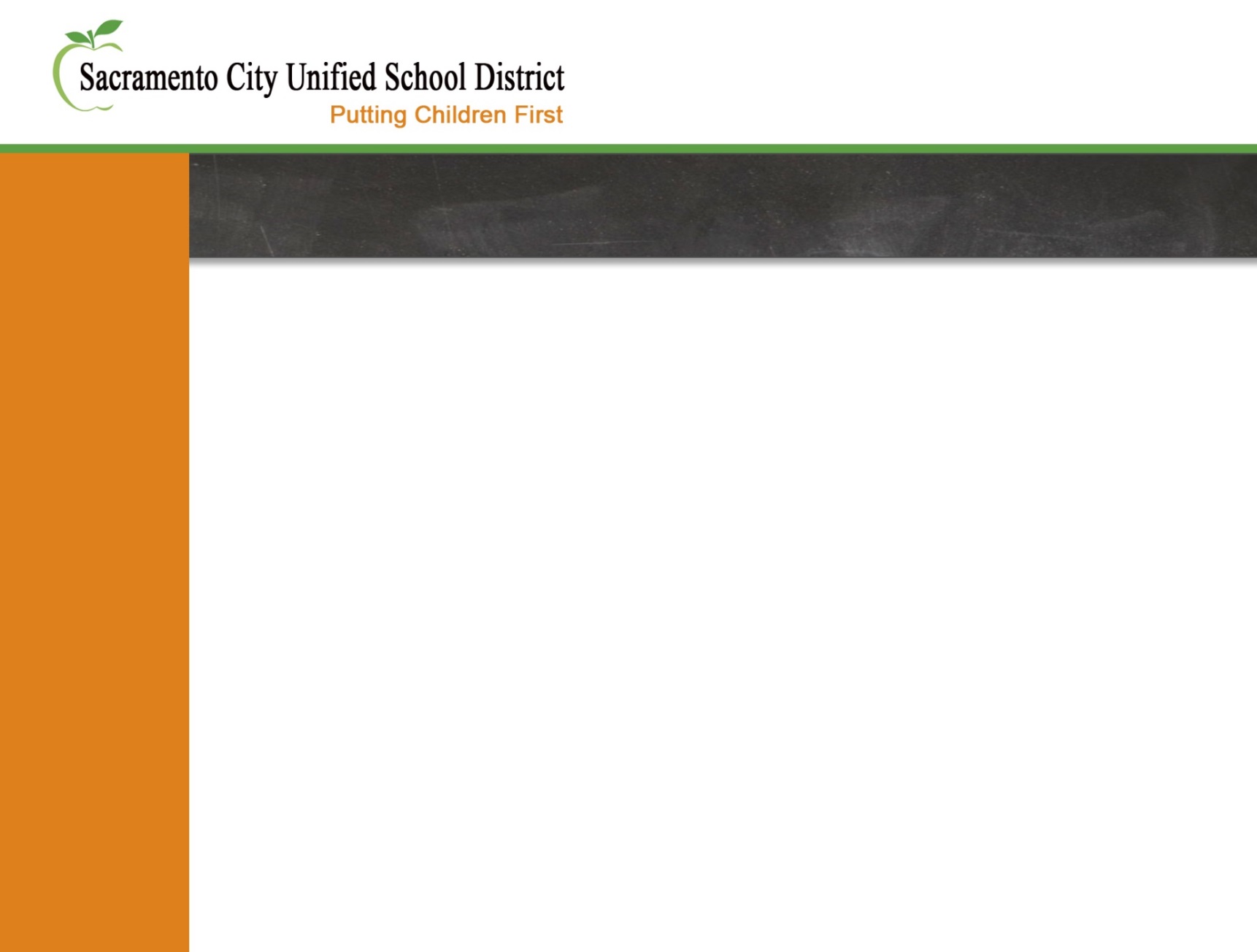 3.OA5 Apply properties of operations as strategies to multiply and divide.  Example: Knowing that 8 x 5 = 40 and 8 x 2 = 16, one can find 8 x 7  = (8 x 5) + (8 x 2) = 40 +16 =56 (Distributive property).

How could we use an area model to teach the distributive property of multiplication?
decomposing a factor 
multiplying each term 
adding the products
[Speaker Notes: Decomposing or splitting a factor problems. K-5 Math Teaching Resources has some ideas for this.]
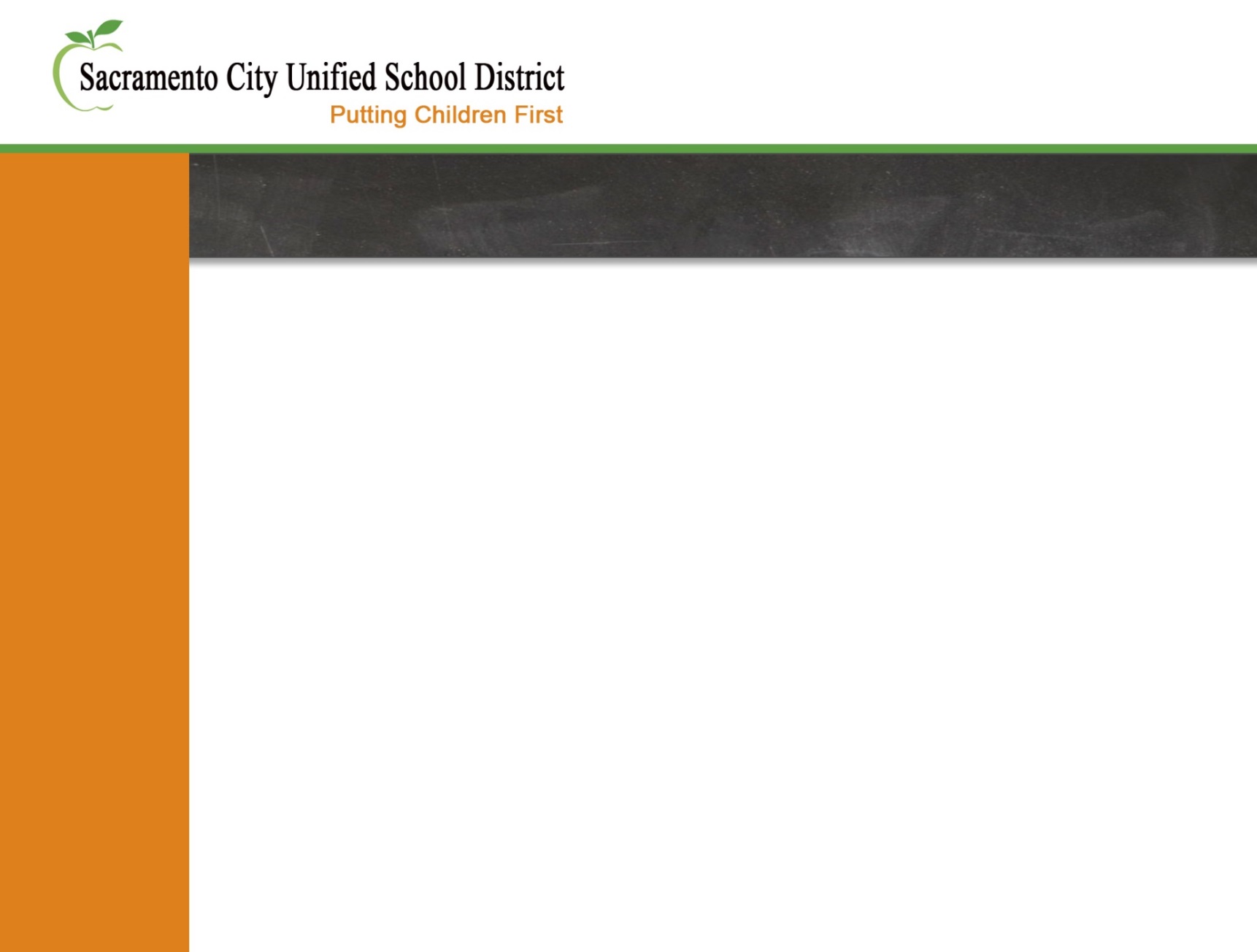 This morning we will explore how the use of the area model evolves through the standards from Grades 3 through 5.
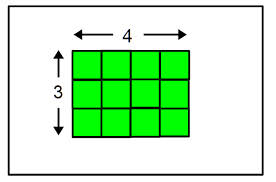 [Speaker Notes: This model is commonly used in 2nd and 3rd Grade to build multiplicative understanding.  Moving from counting, to repeated addition to multiplication. It is a crucial model for connecting addition to subtraction.]
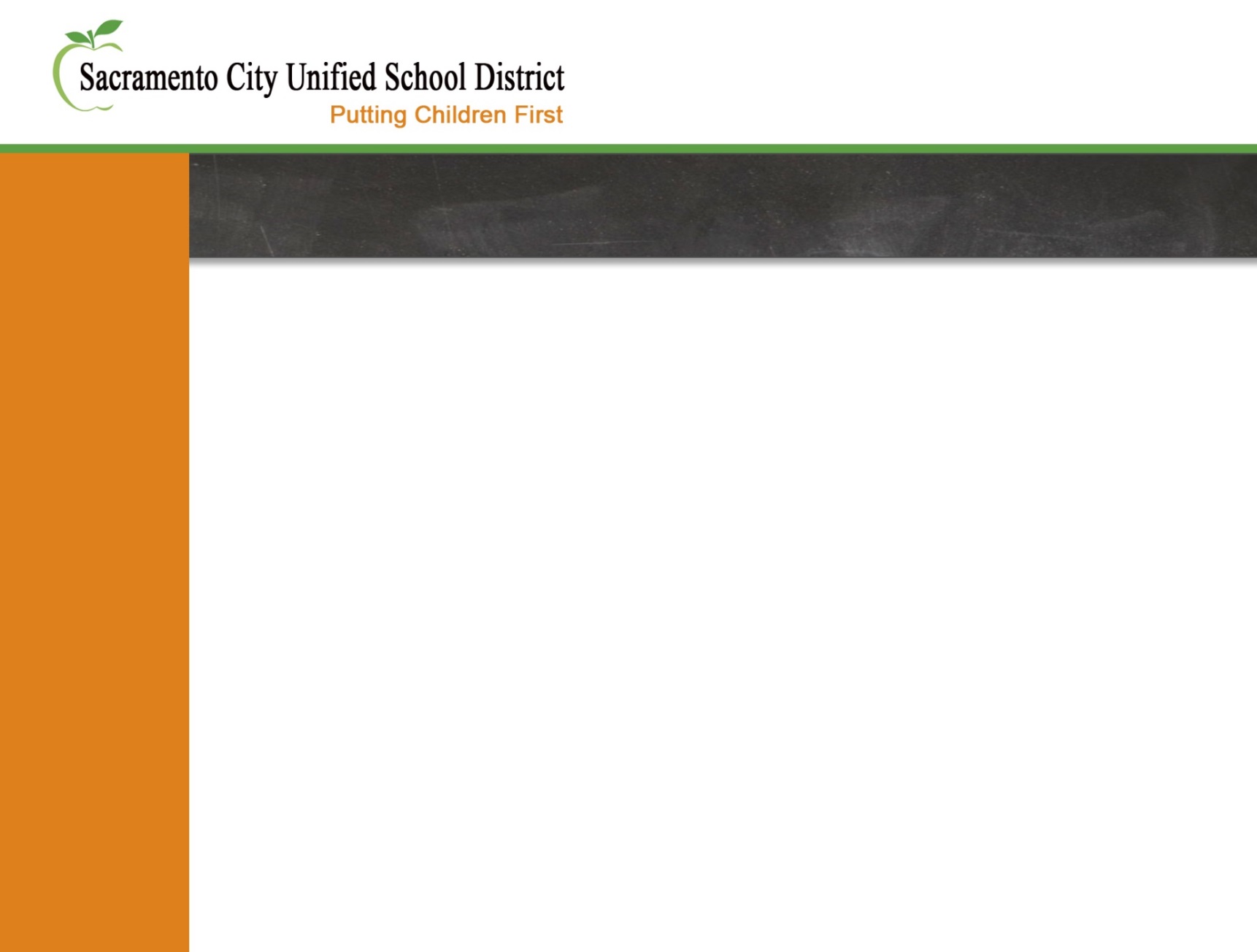 How can we use the area model to teach multi-digit multiplication?

4.NBT.5. Multiply a whole number of up to four digits by a one-digit whole number, and multiply two two-digit numbers, using strategies based on place value and the properties of operations. Illustrate and explain the calculation by using equations, rectangular arrays, and/or area models. 

Use an area model to solve:
	23 x 14 =			143 x 28 =
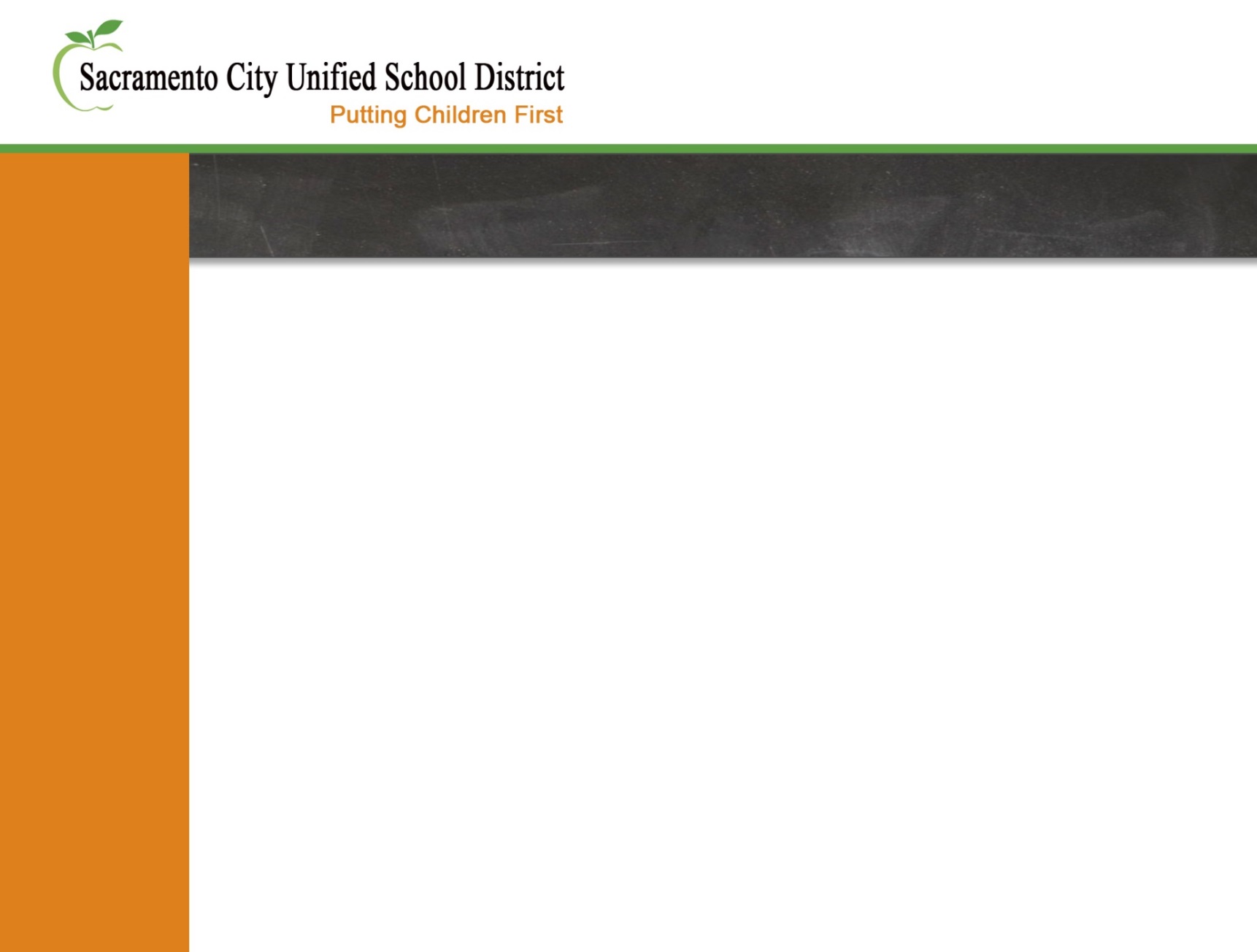 How can we use the area model to develop conceptual understanding when multiplying fractions?

5.NF.4b. Find the area of a rectangle with fractional side lengths by tiling it with unit squares of the appropriate unit fraction side lengths, and show that the area is the same as would be found by multiplying the side lengths. Multiply fractional side lengths to find areas of rectangles, and represent fraction products as rectangular areas. 

Use an area model to solve:
	⅓ x ¼ = 		⅚ x ⅔ =
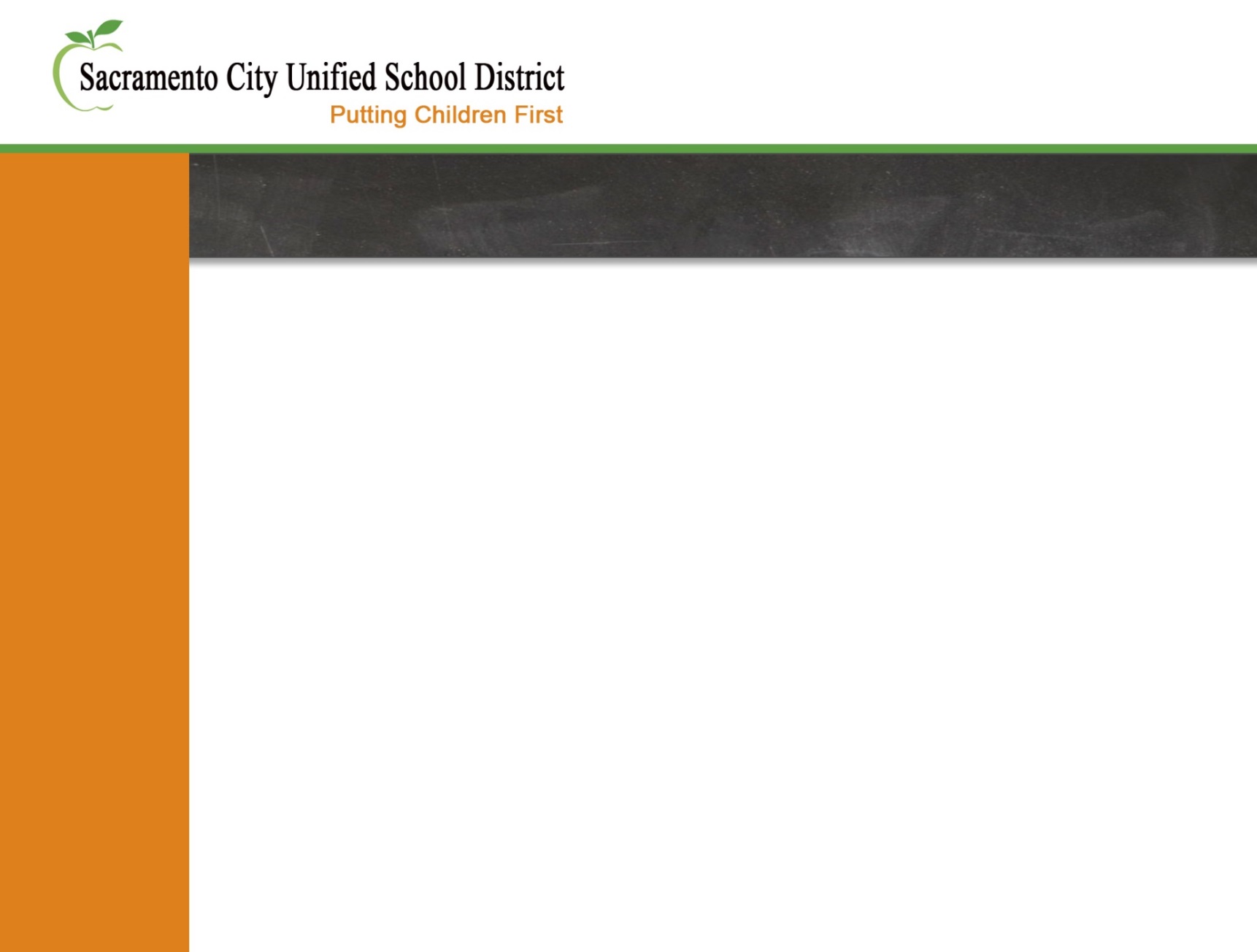 Why use the area model?

Can be introduced concretely (base 10 materials, unifix cubes, etc.)

Is a visual approach and geometric representation of the problem

Students move to more approximate ‘abstract’ representations

A tool for supporting understanding from the concrete to the abstract
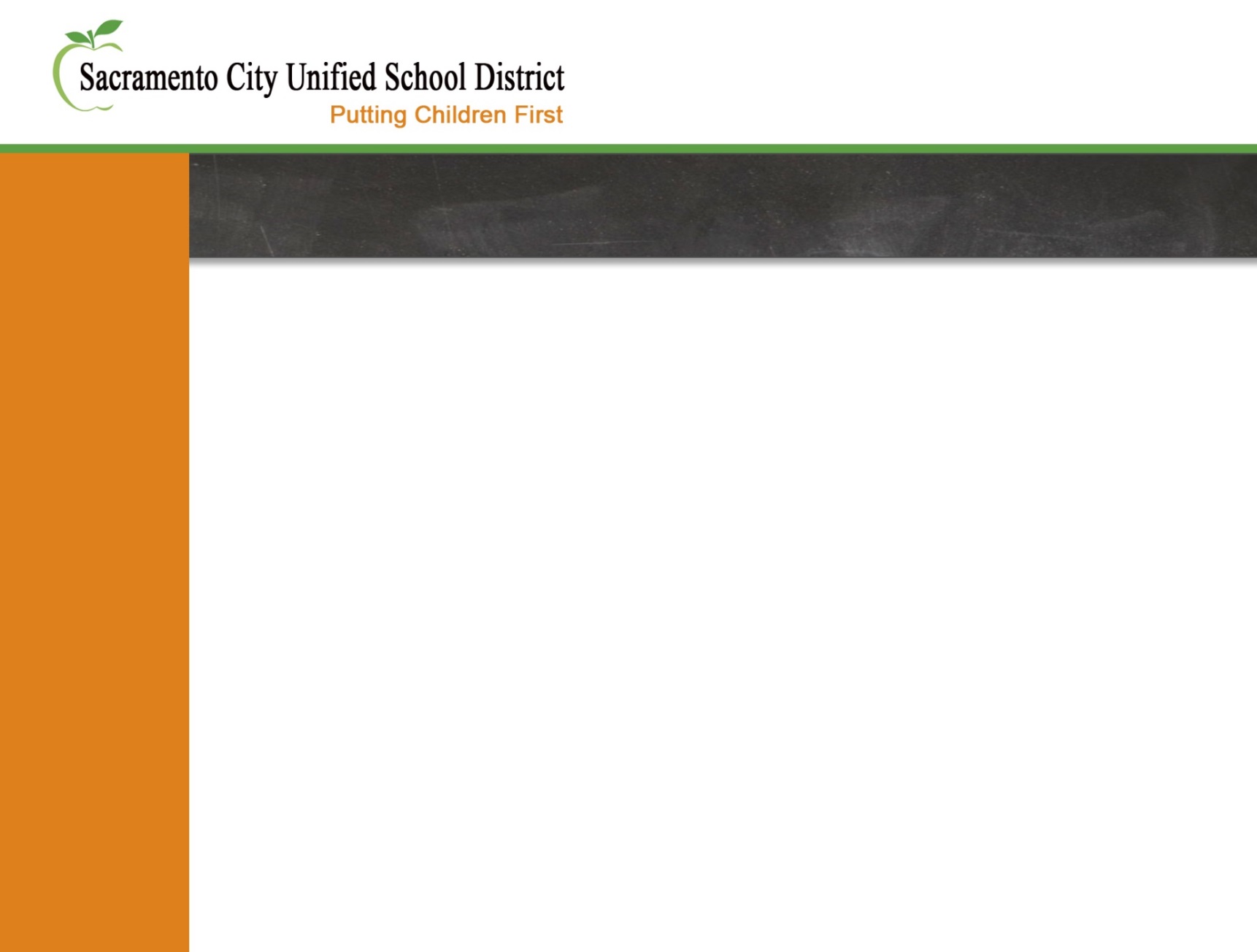 What do we need to consider when we use the area model in each grade level?

How do the students’ previous experiences impact their understanding?

How can we connect this learning effectively, so understanding is developed?
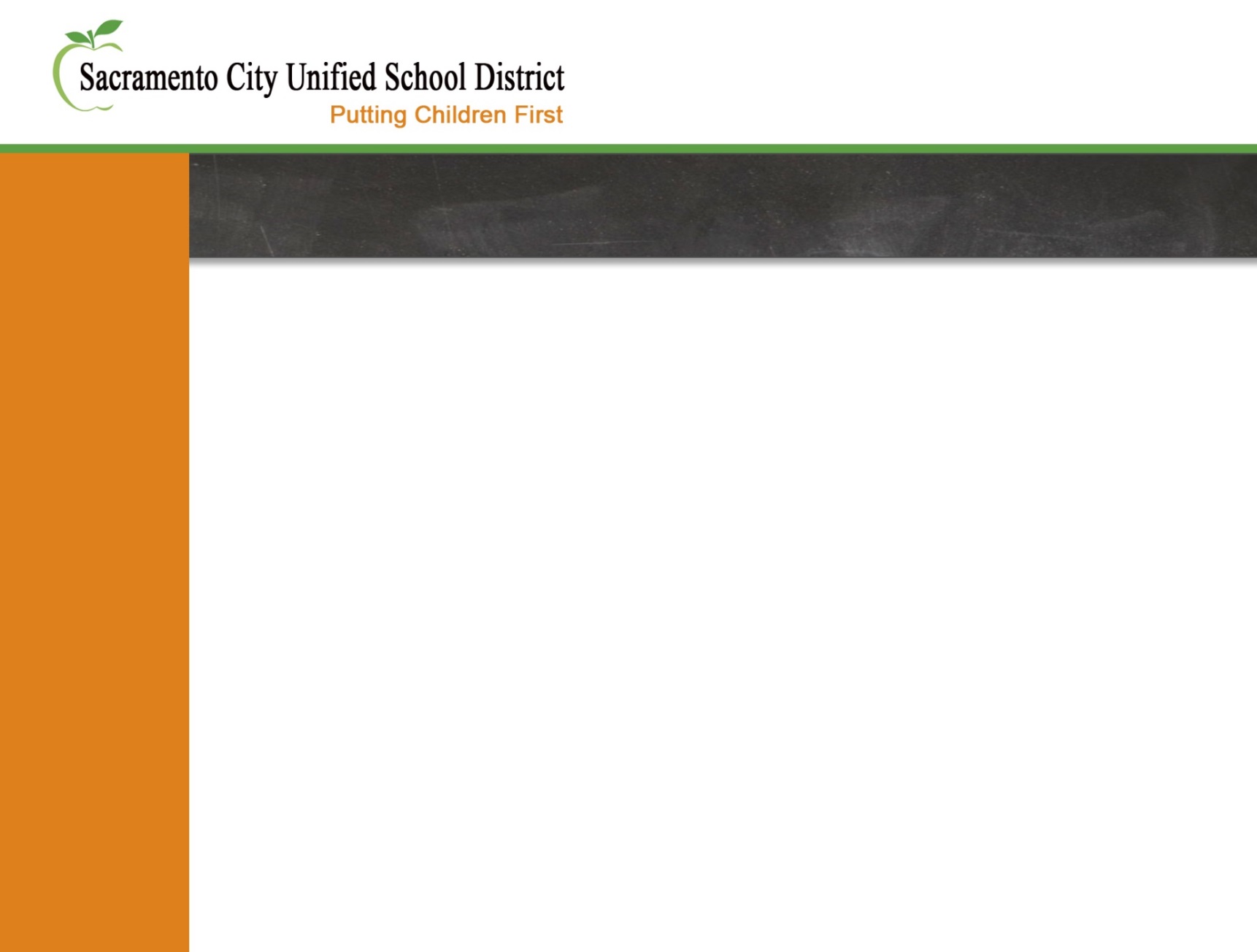 Outcomes
Participants will:
Connect content standards to content pedagogy.
Celebrate successes. 
Translate SBAC practice and field test observations to instructional implications.
Analyze the curriculum map and use it to plan for coherent, cohesive, and connected instruction.
[Speaker Notes: Joy]
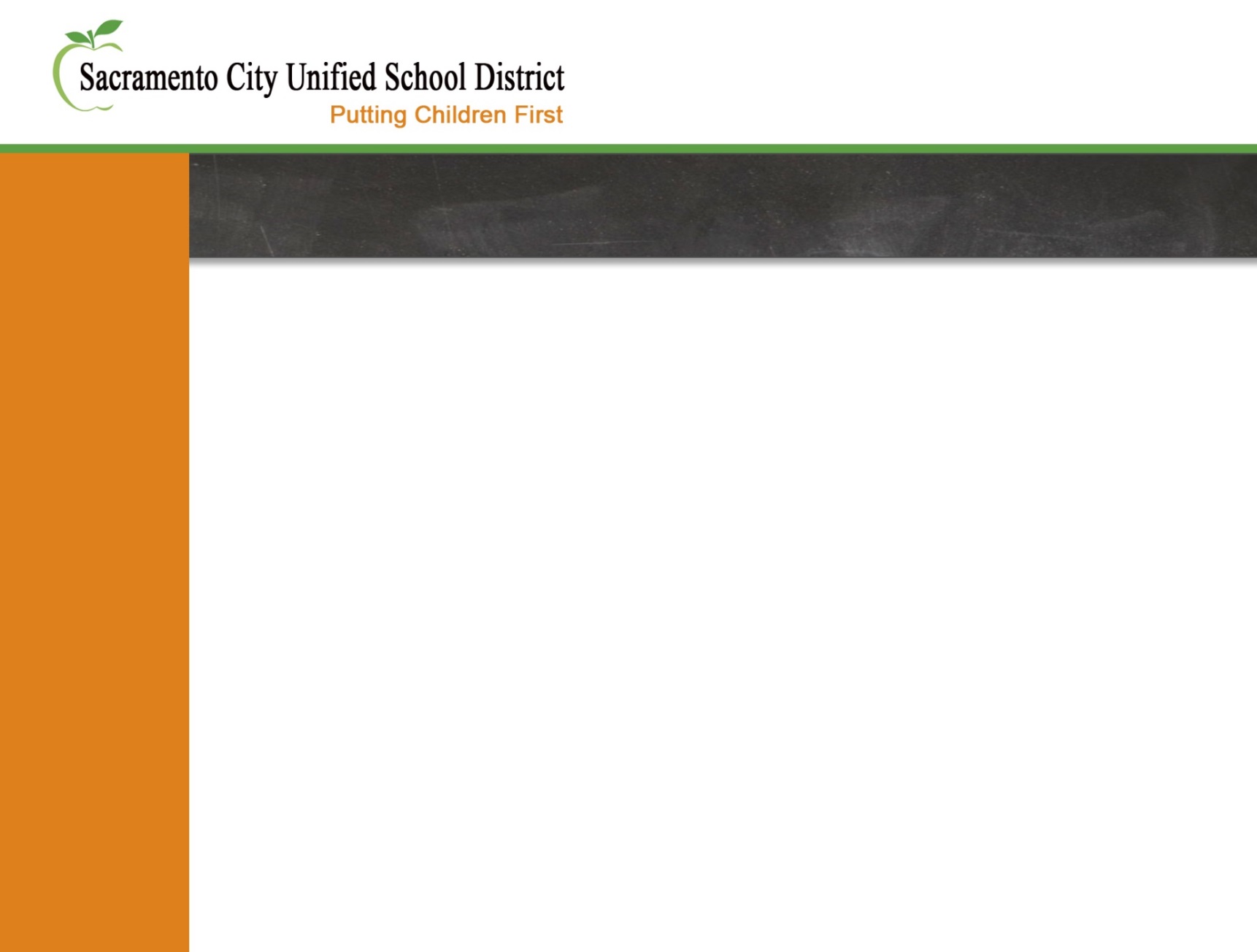 Agenda
Warm-Up

Celebrating Success 

SBAC Assessment Analysis

Curriculum Maps
[Speaker Notes: Joy]
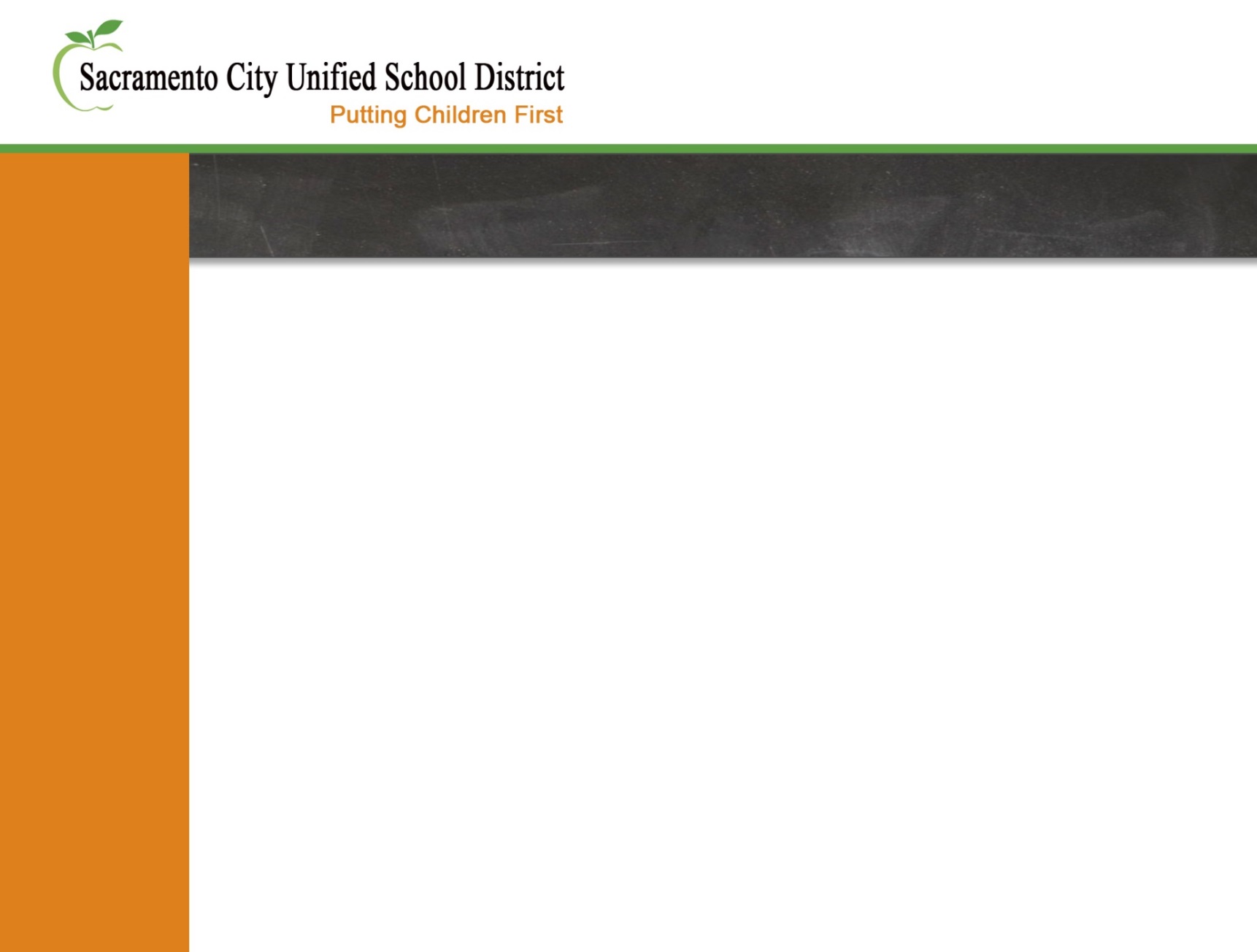 Celebrate Success – Share Your Common Core Story
Growth vs. Fixed Mindset
Formative Assessment – Feedback that moves Learning Forward
Talk Moves/Productive Talk
Open-Ended Questions
Standards for Mathematical Practice
Today’s Number – Tell Me All You Know About …
Problem-Solving Strategies
My Favorite No – Valuing Wrong Answers
Backward Lesson Design
Number Lines
Content Analysis
Wikispace
[Speaker Notes: Joy

Think
Musical Shares
Return to table – share something that you heard that you are excited to incorporate instructionally either as a school or individually
Share out intention as a whole group.]
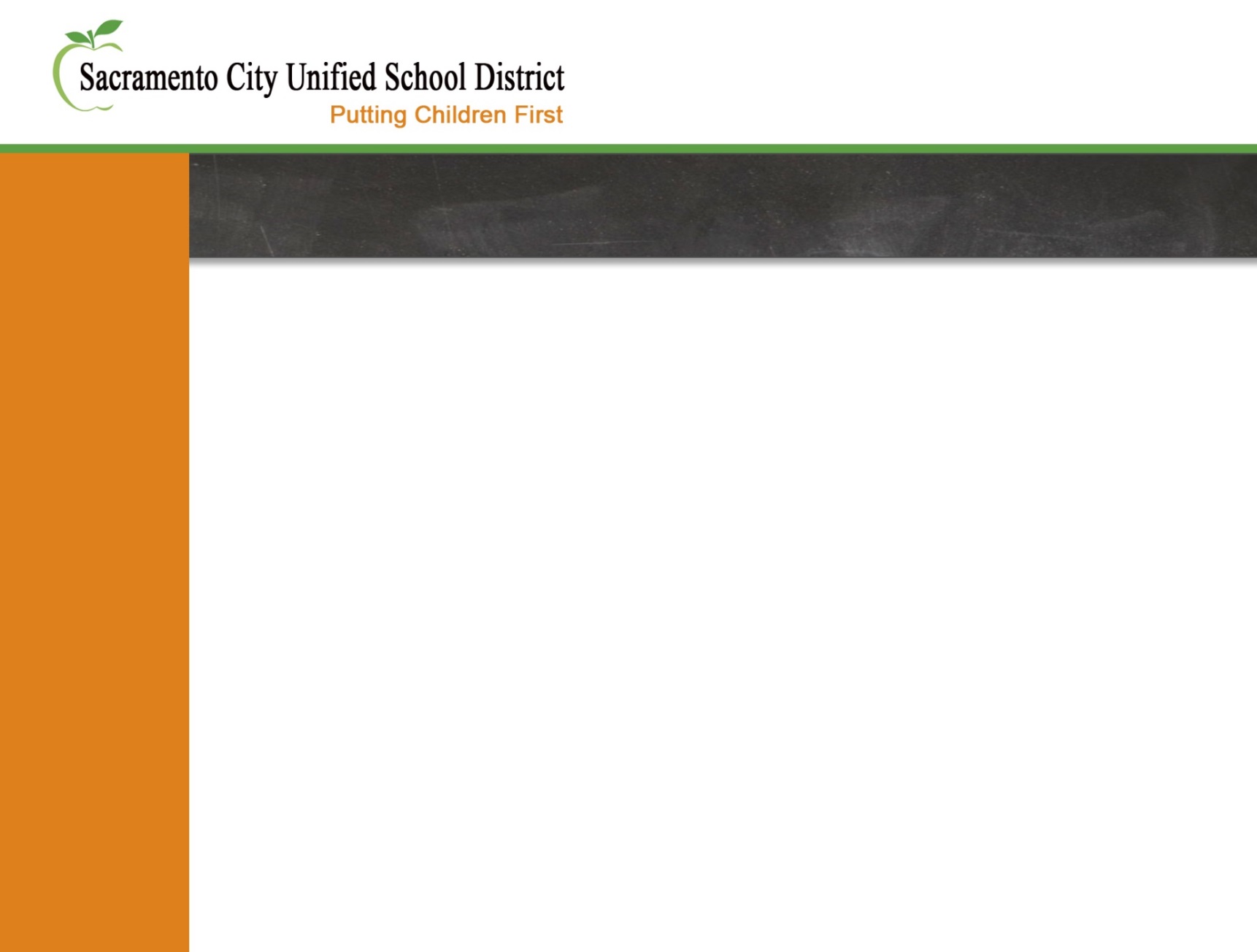 SBAC Assessment
What was familiar to you?
What surprised you?
What were you pleased to see?
What instructional implications are indicated?
[Speaker Notes: Joy – will discuss with Mikila

Consider these as you continue to work throughout the day.]
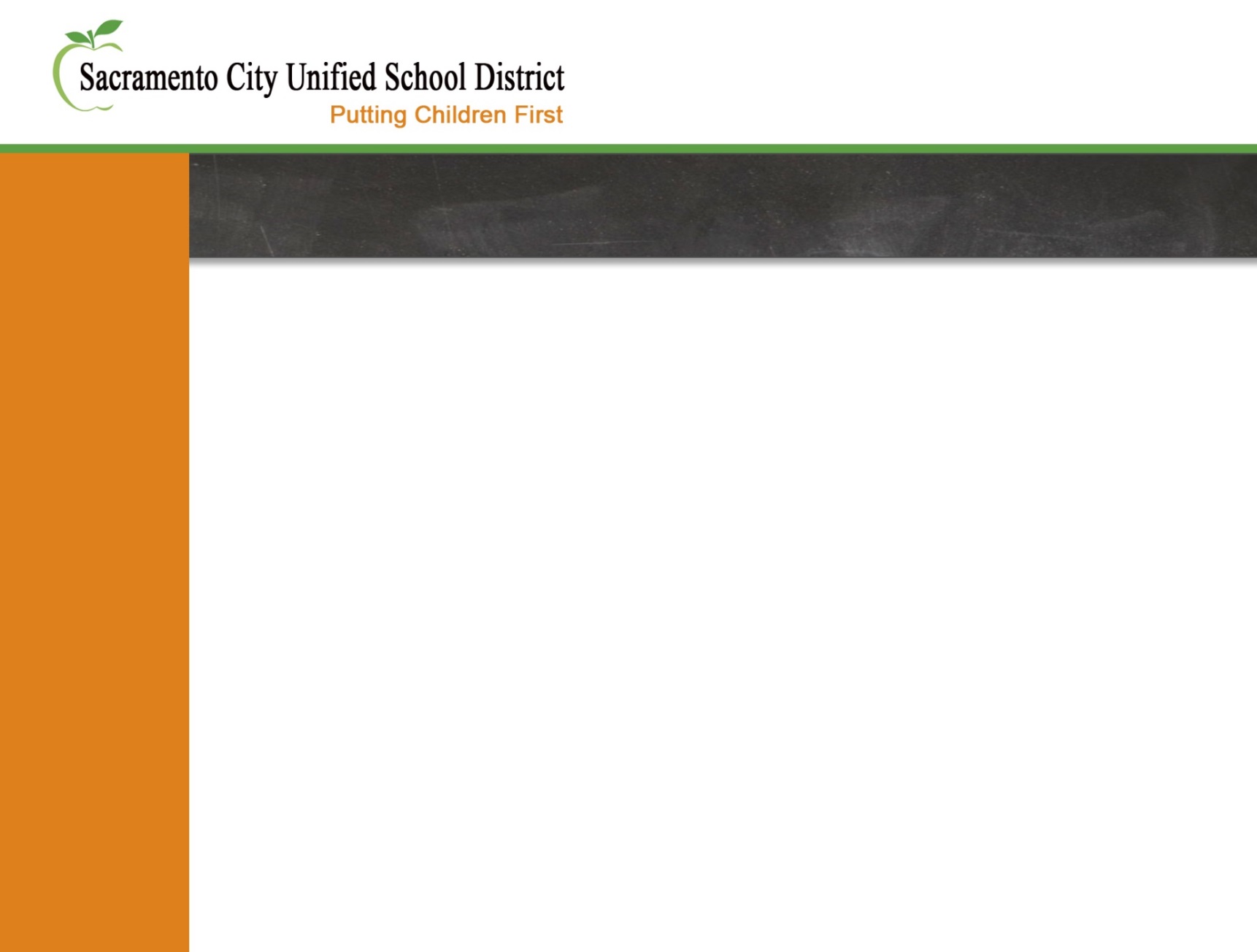 Curriculum Maps – What Are They?
Independently study the curriculum map
Then answer Questions 1 and 2 on Curriculum Map Guiding Questions sheet. 
Benefits of Curriculum Maps
Unit 1 – Examine it more closely and use your observations to answer Question 3.
[Speaker Notes: Joy

First Bullet – About 7 minutes.  Then share with table.  Then share out each question separately.  Use Add on and agree or disagree.

Second Bullet – Benefits – About 7 minutes. At table, each person complete one section. Then share ideas around the table. .  One person share Teacher Benefits – others to add on.  One person share Student Benefits – others to add on.  And so on.

Third Bullet – Work with a partner – each writing your observations on your own paper.  Share your observations with another partner pair.]
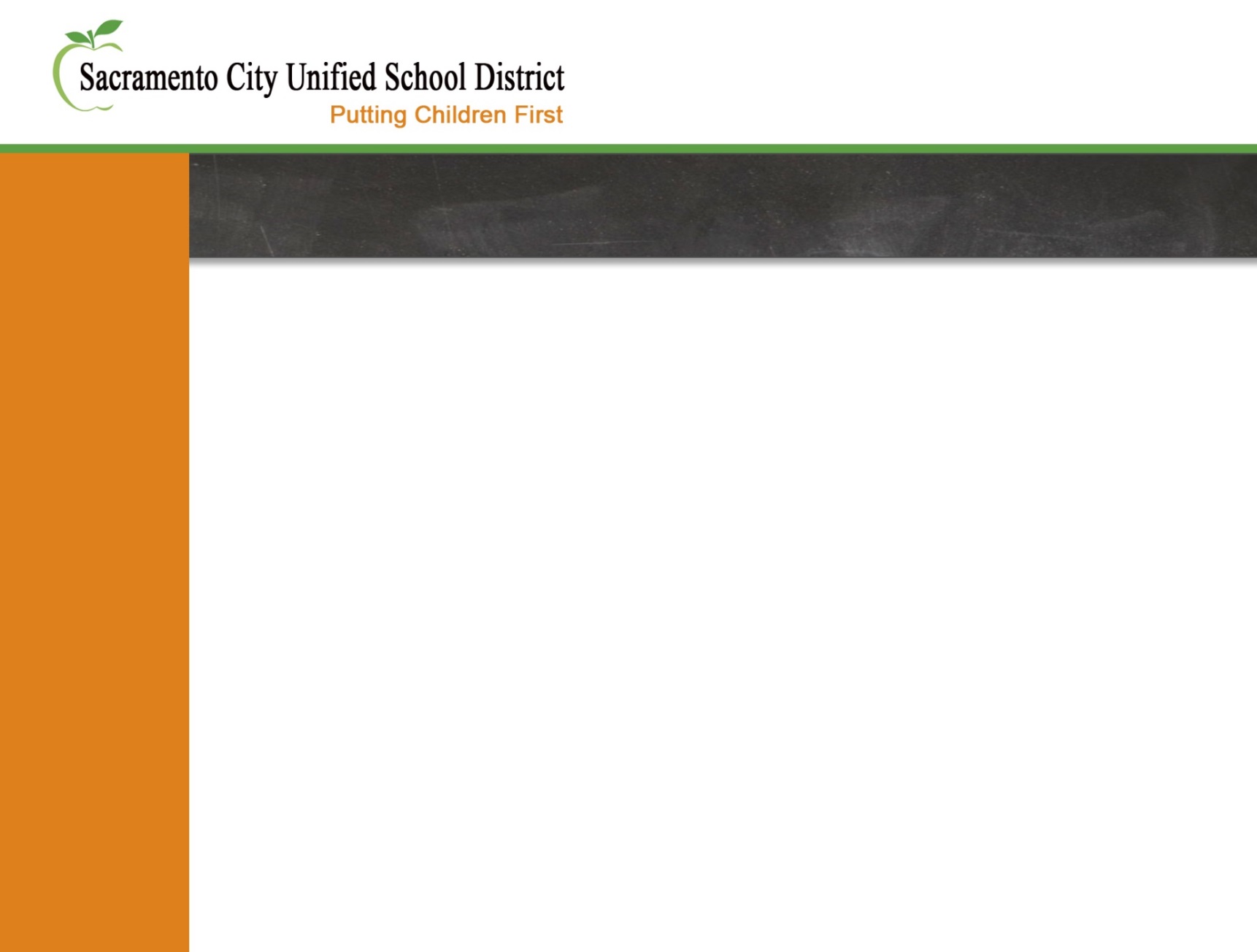 Curriculum Maps – What Are They?
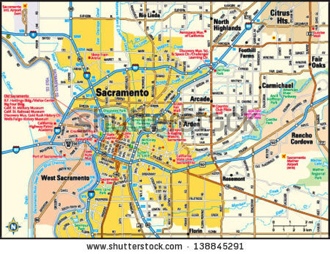 [Speaker Notes: Joy

Curriculum Maps are like a road map – set a course – don’t define every stop and every turn.]
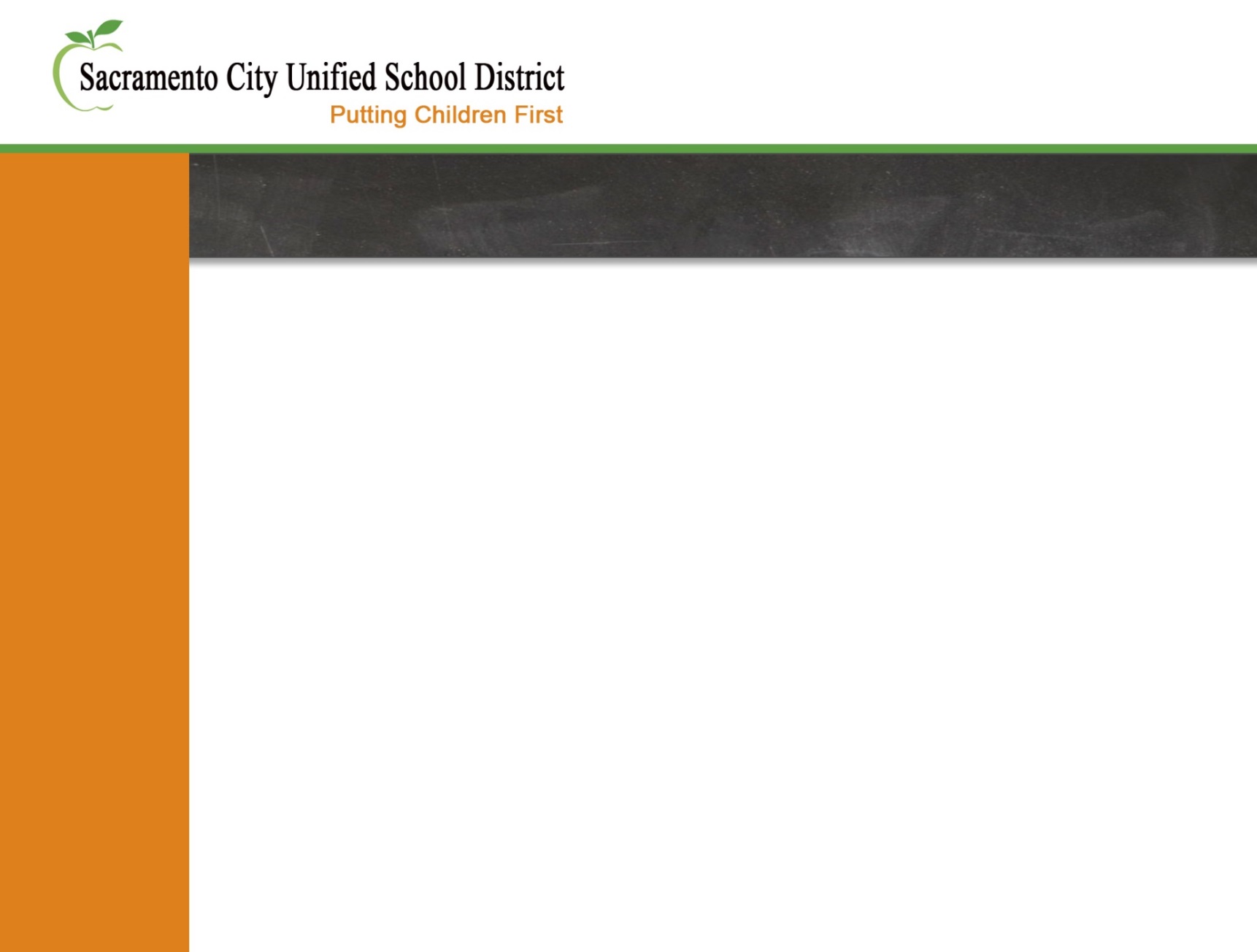 Break
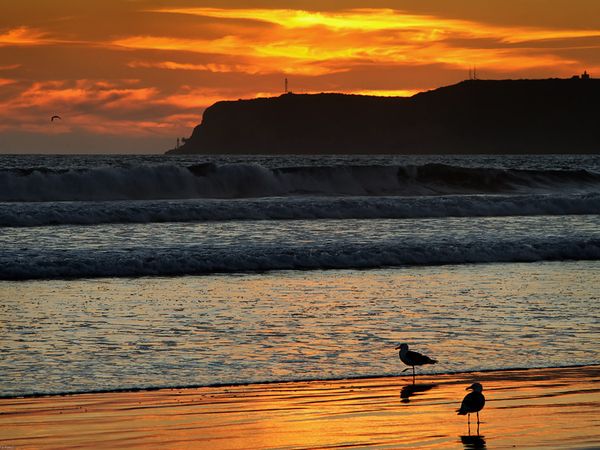 [Speaker Notes: Physically move yourself and all of your materials to grade specific groups – where you will spend the majority of the rest of the day – where you will be immersed in using the curriculum map for the purpose of preparing for instructional planning.  

Shut the doors most of the way.]
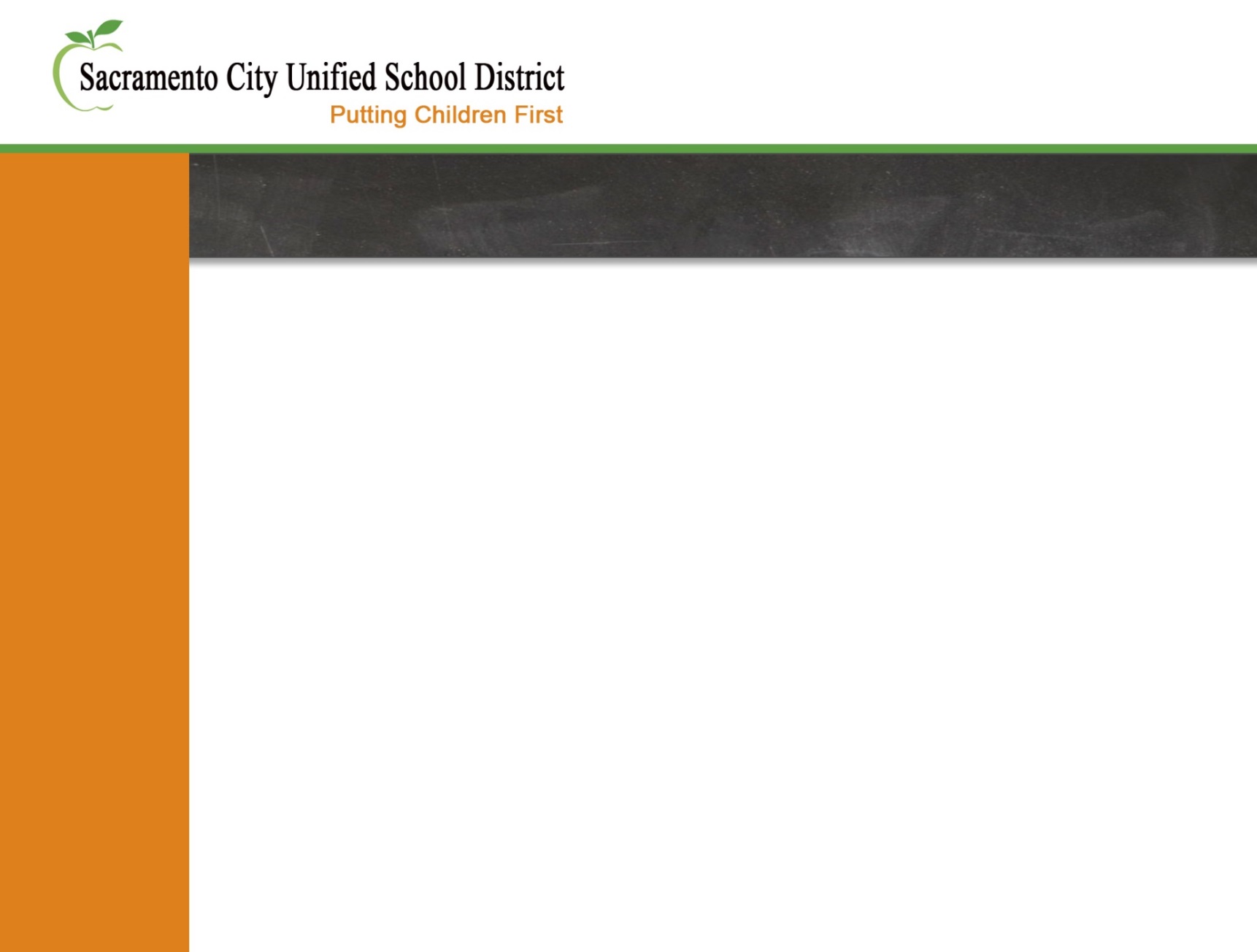 Curriculum Maps – How are They Used to Plan for Instruction?
Two objectives:
Model the process of using the curriculum map to prepare for creating a learning unit and lesson planning.
Provide feedback on the curriculum map – Use Plus/Delta Recording Sheet
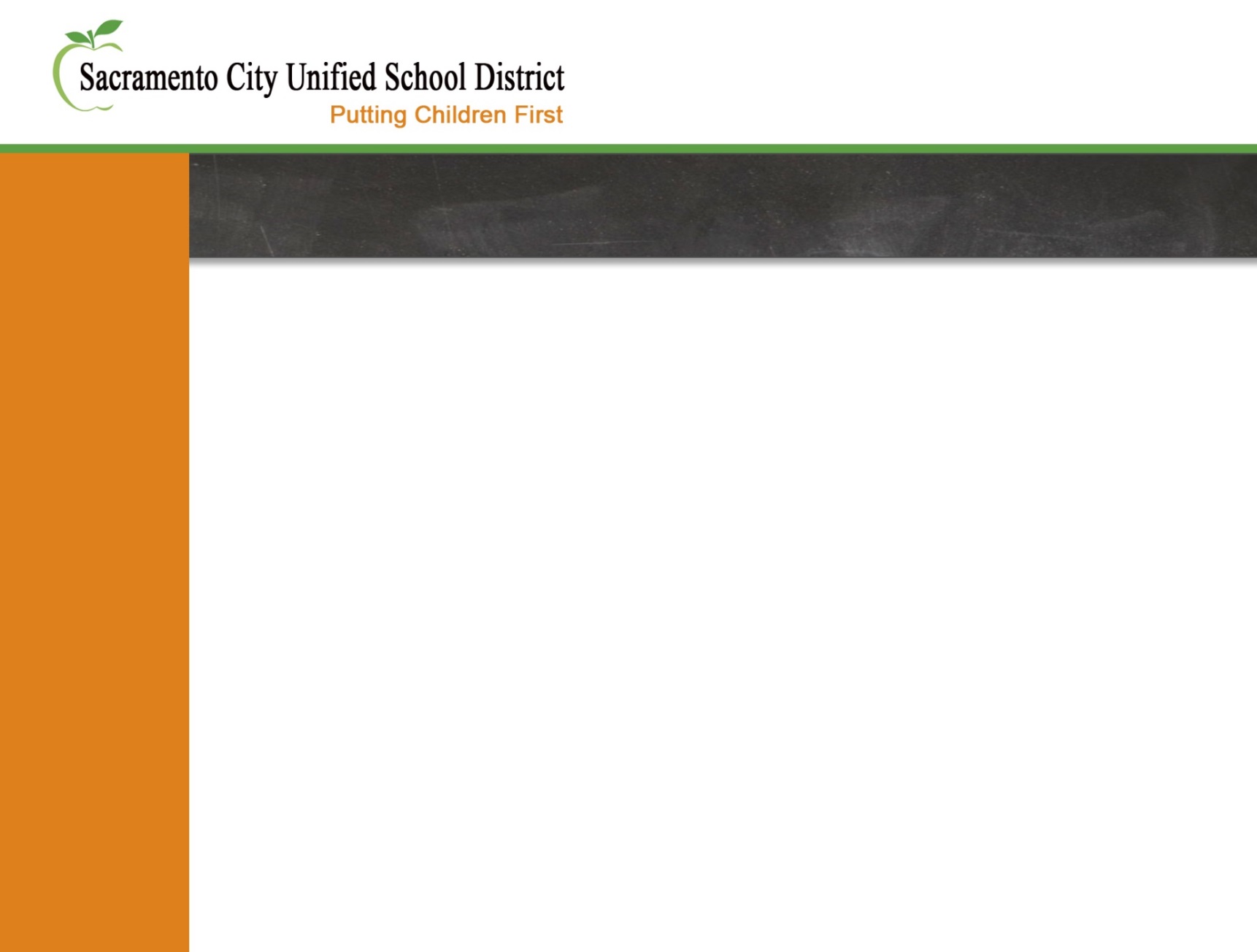 Why Plan Units of Study?
Think, Pair, Share

Think – Using “Why Plan Units of Study” sheet, prioritize the benefits by selecting your personal Top 3.

Pair – Share your Top 3 and your reasons for the selections with another person at your table. 
 
Share – Share with whole group.
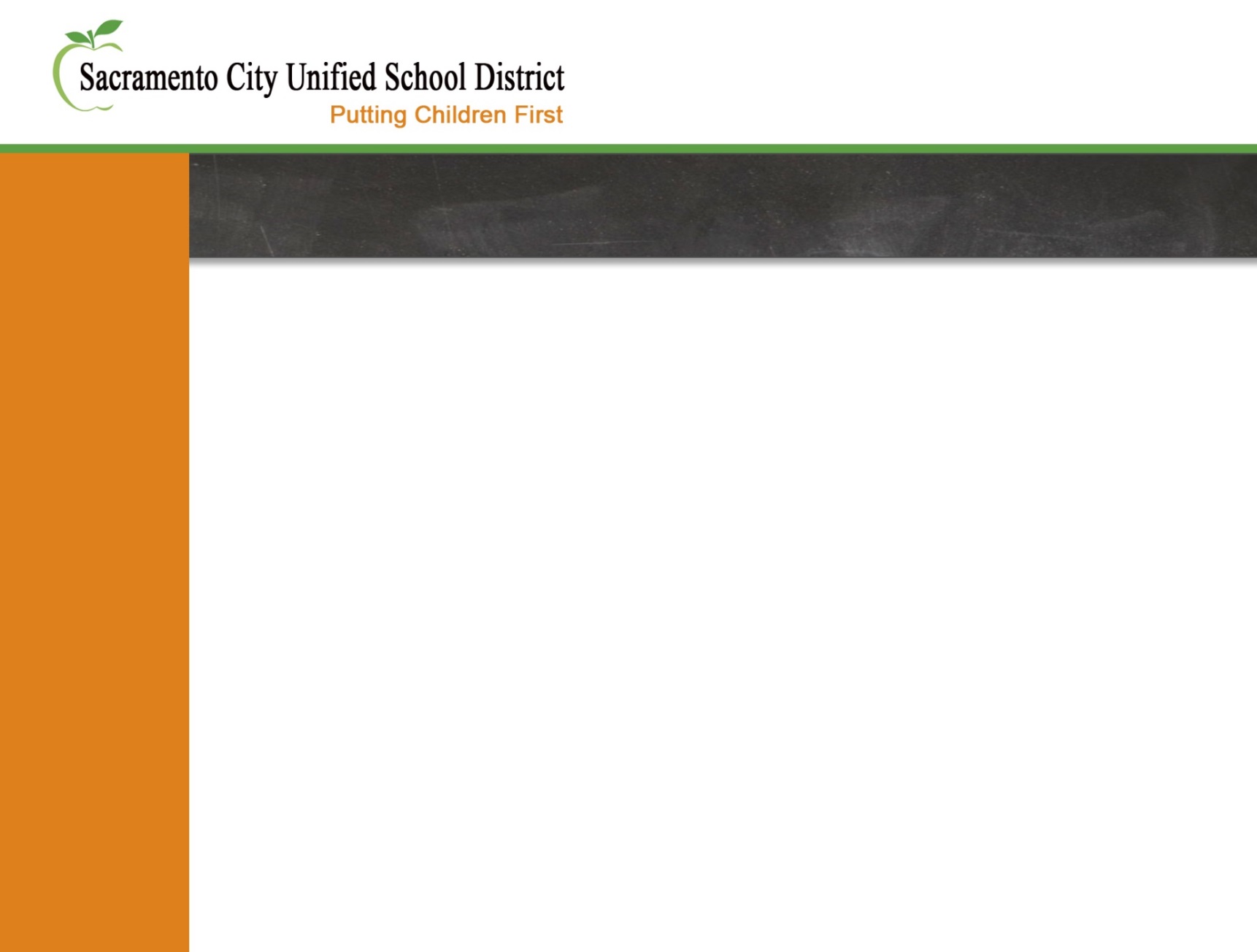 Why Plan Units of Study?
In short…

You can’t outsource your thinking to anyone or anything!
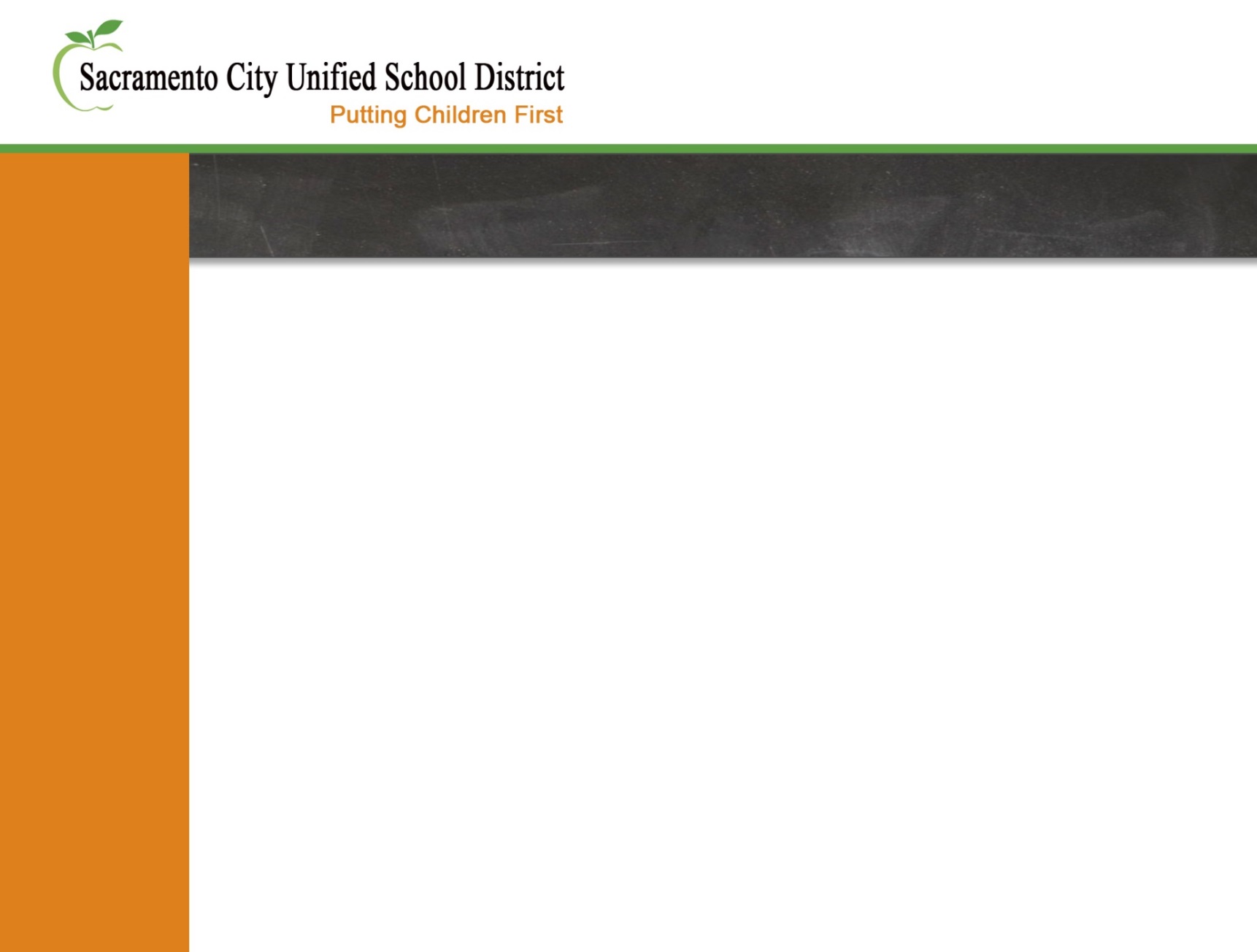 Curriculum Maps – How are They Used to Plan for Instruction?
Unit 1 
Close Reading – Read with a pen
Content Analysis 
	1.  Read the actual complete text of the 	standards to which this unit is aligned.
	2.  Use Resource column – study standards 	support tools to deepen understanding of what 	the content standards mean.
[Speaker Notes: Cannot outsource the thinking required to build a coherent, cohesive, connected instructional unit – As a teacher you must replicate the thinking used to create the curriculum map so that you are well-grounded in both the content and the pedagogy for teaching that content 

Be specific and intentional about the time it takes to do this – our process today will be lengthy – as we are explicit about each part of the process.  In practice, it will be smooth and one step will flow into another – collaboration will make the process more efficient.]
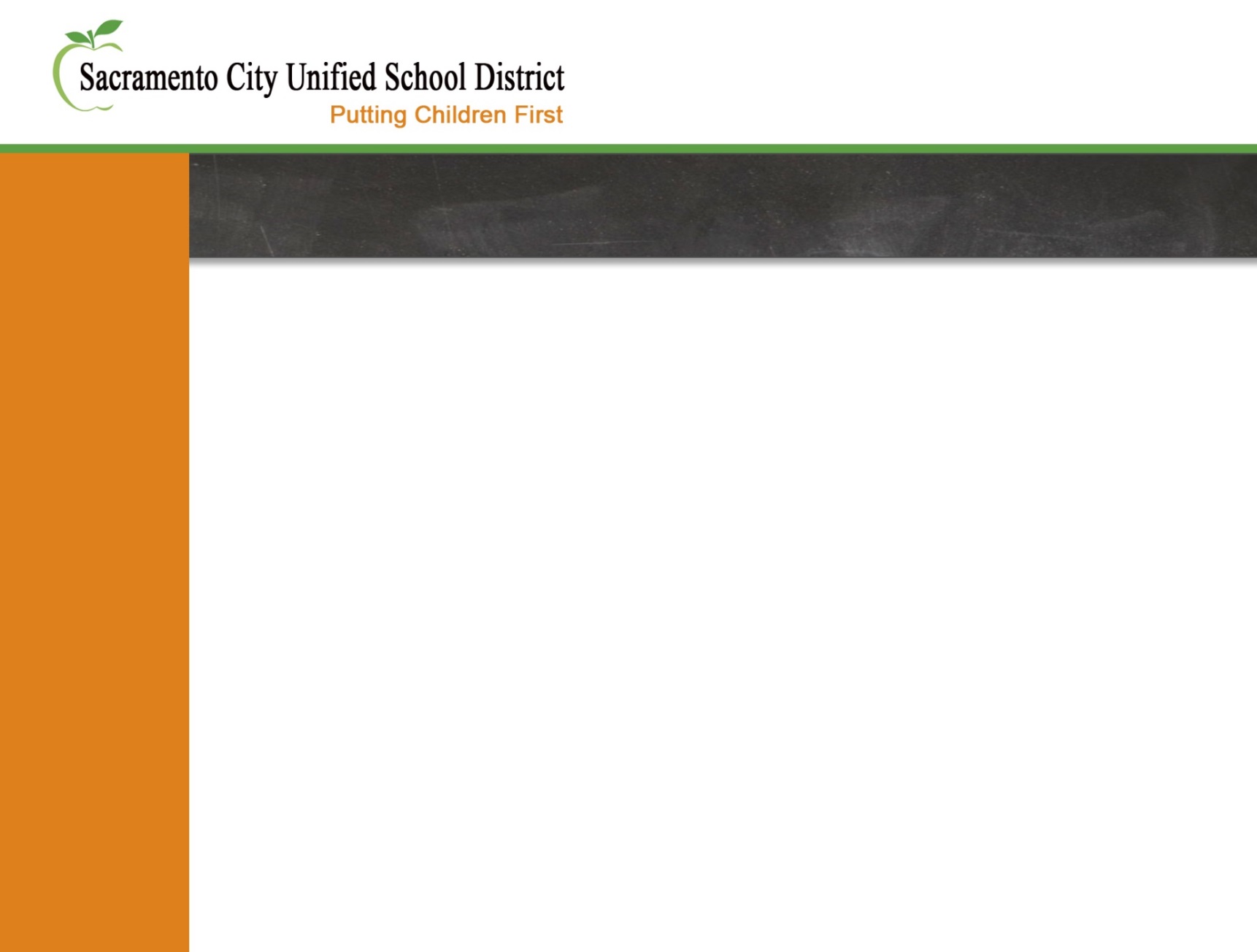 Lunch
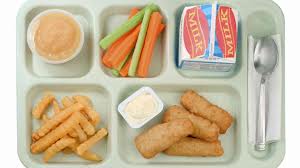 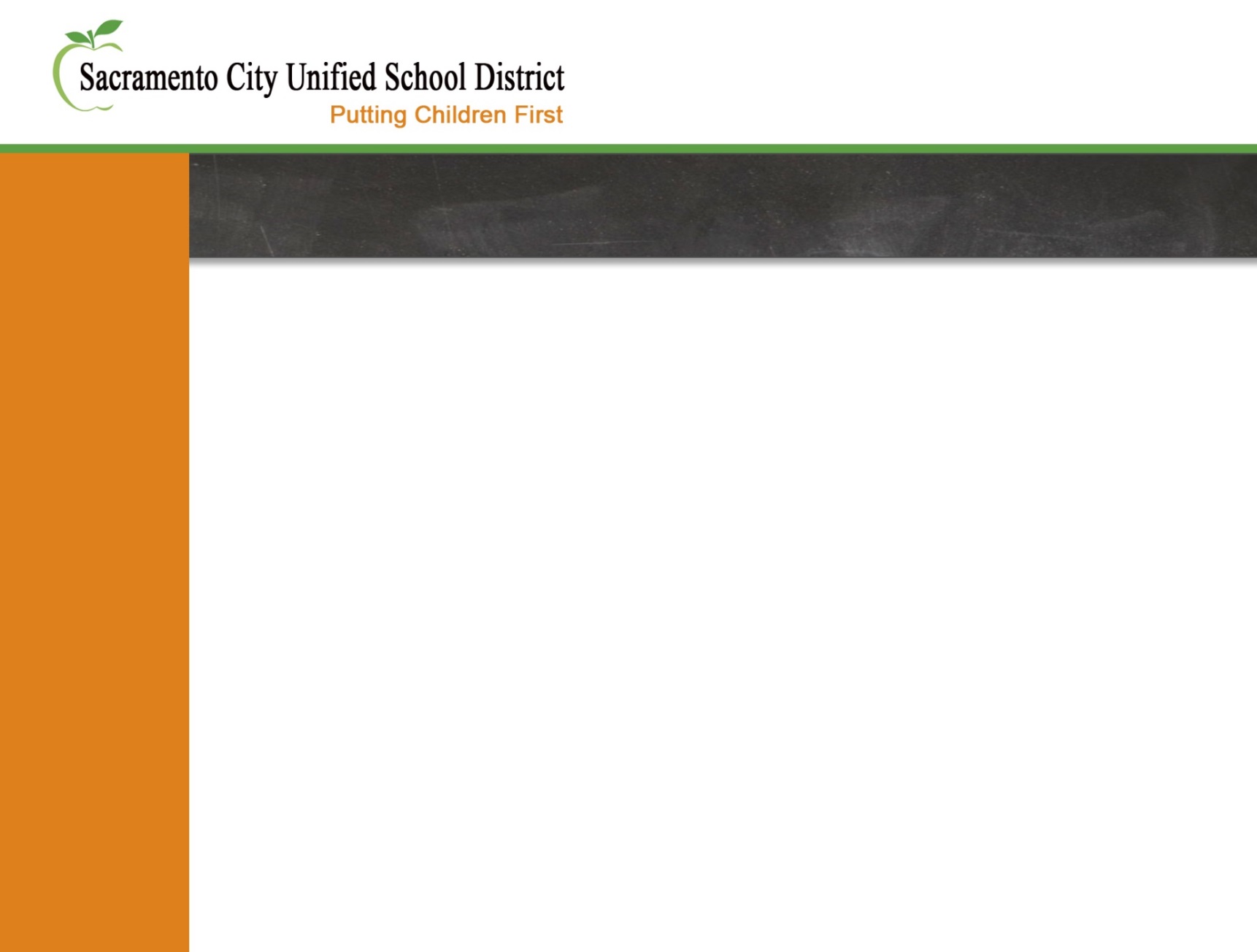 Curriculum Maps – How are They Used to Plan for Instruction?
Unit 1 
Answer the essential questions
Do the items/tasks in the assessment column
Examine/Analyze the Sequence of Learning Experiences and the Instructional Strategies – use them to create a cohesive and connected sequence of lessons
[Speaker Notes: Click on one bullet at a time – giving participants ample time to collaborate and complete the bulleted task.

Bullet 3 – Use Lesson Sequence handout]
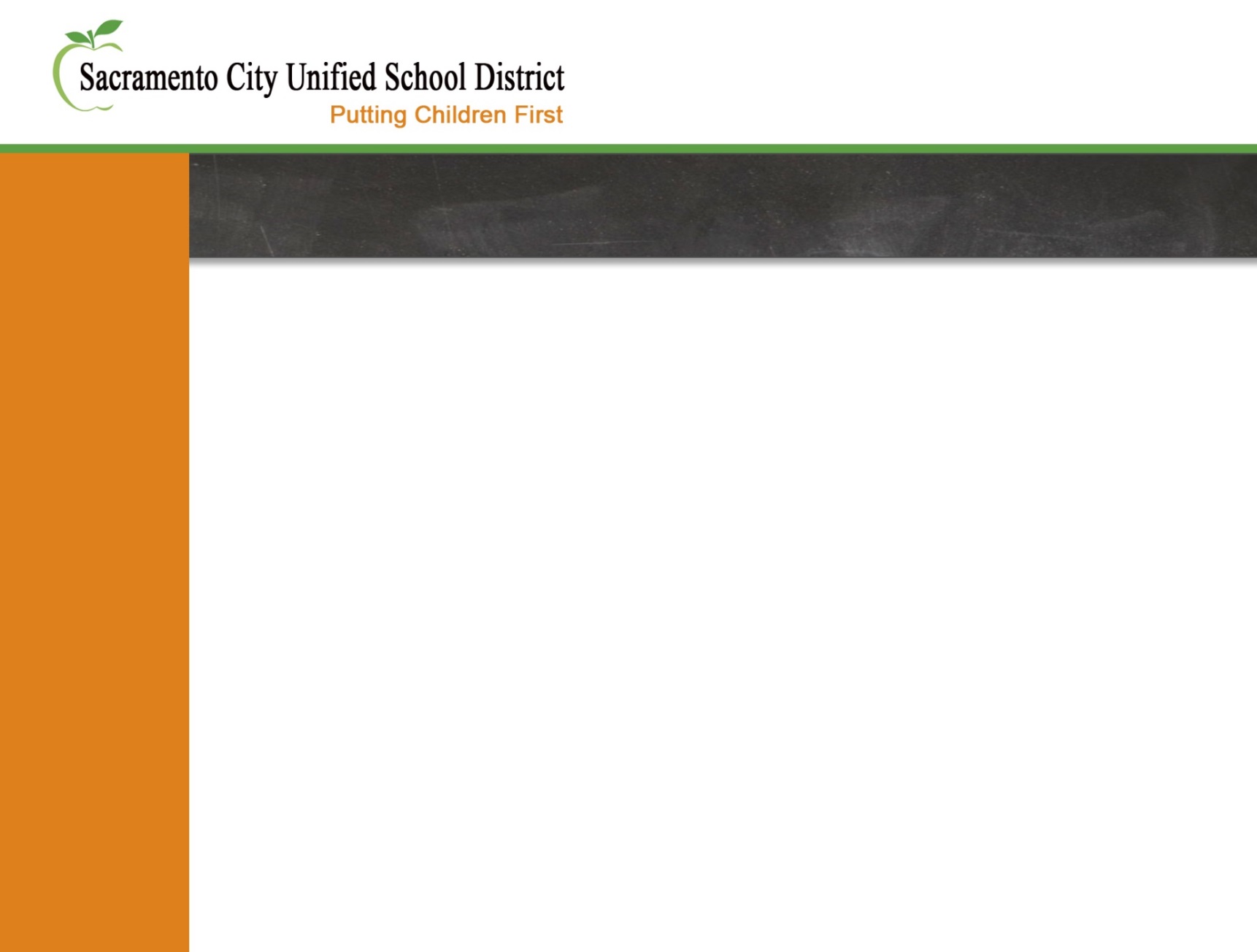 Curriculum Maps – How are They Used to Plan for Instruction?
Unit 1 
Fully develop one lesson of the sequence incorporating at least specific instructional or content pedagogy strategy learned this year. 
Use SCUSD Lesson Plan Template as a guide.
Share with your training specialist for posting on the wikispace before leaving today.
[Speaker Notes: In small group – divide up the lessons – work together – on one today – collaborate on the development of others – using technology and your training specialist.]
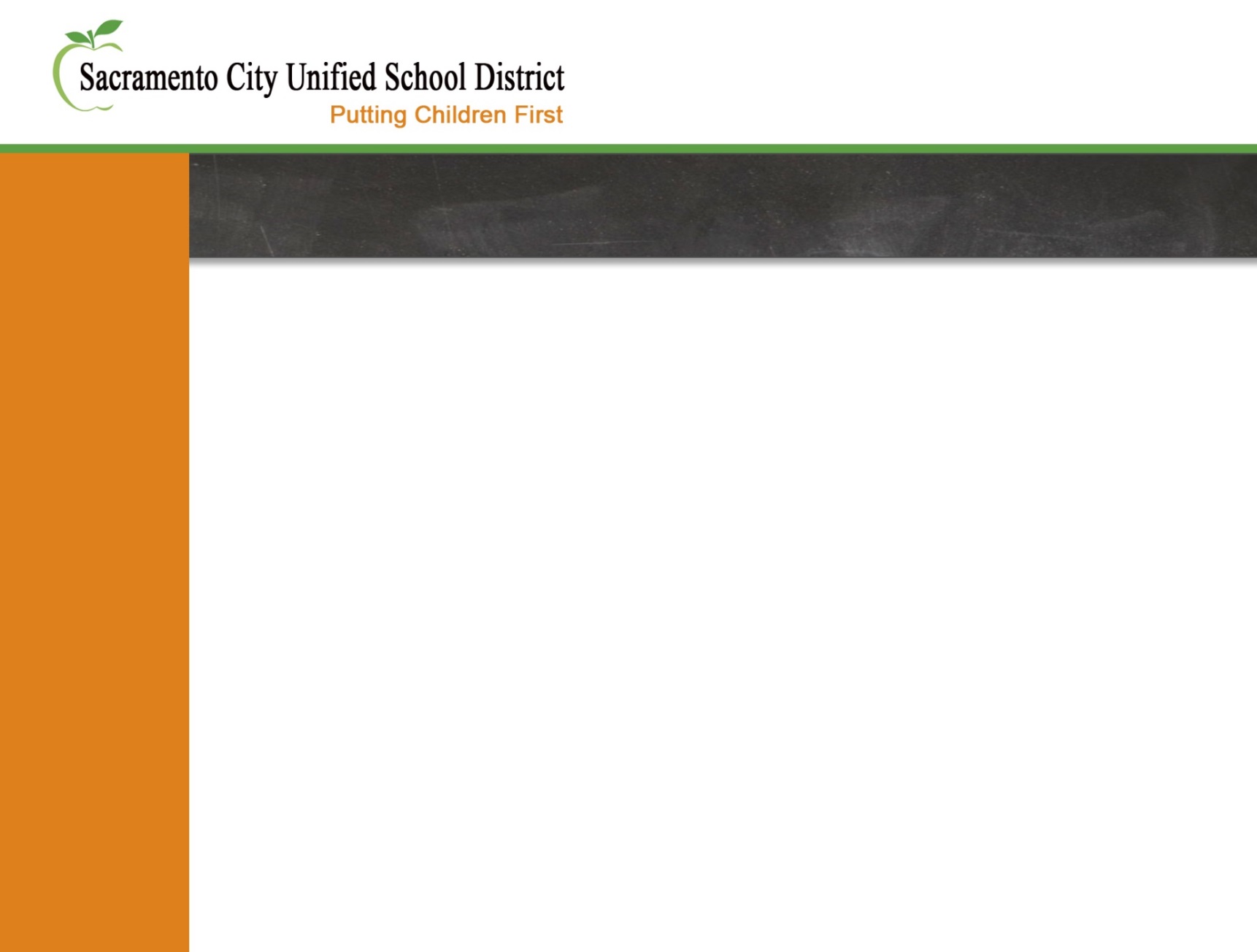 Curriculum Maps – How are They Used to Plan for Instruction?
March Content Analysis 

Find the unit aligned to the content cluster which you studied in March.  

Use a second +/      to provide feedback.
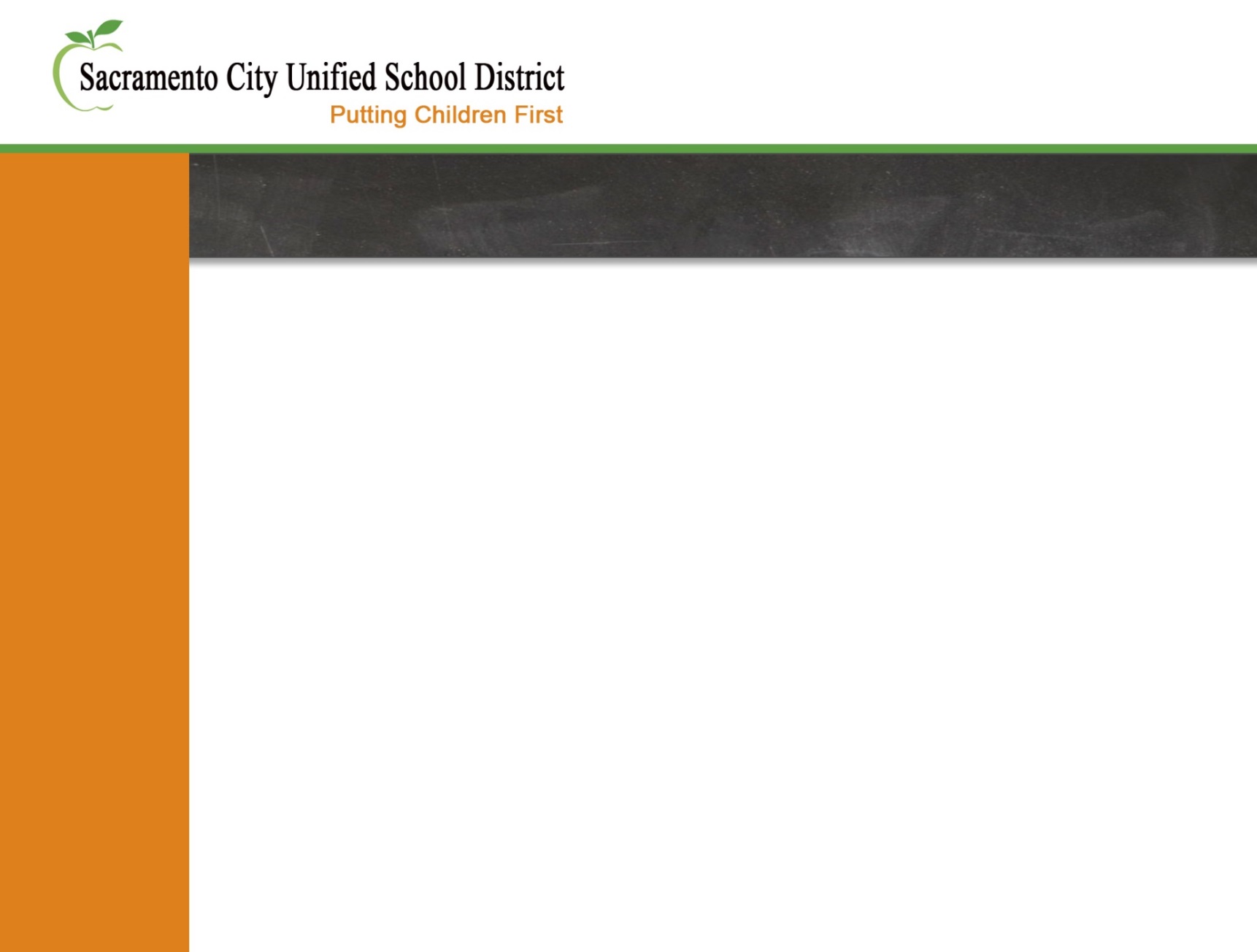 Moving Forward - CCSSM
What are the obstacles/possible solutions to implementing curriculum maps? 
 -  In your classroom?  
 -  In your grade? 
 -  In your school?
[Speaker Notes: We have worked with the benefits of using a curriculum map as our instructional guide throughout the day – it may be a change in our practice/process for preparing for instruction – consider –]
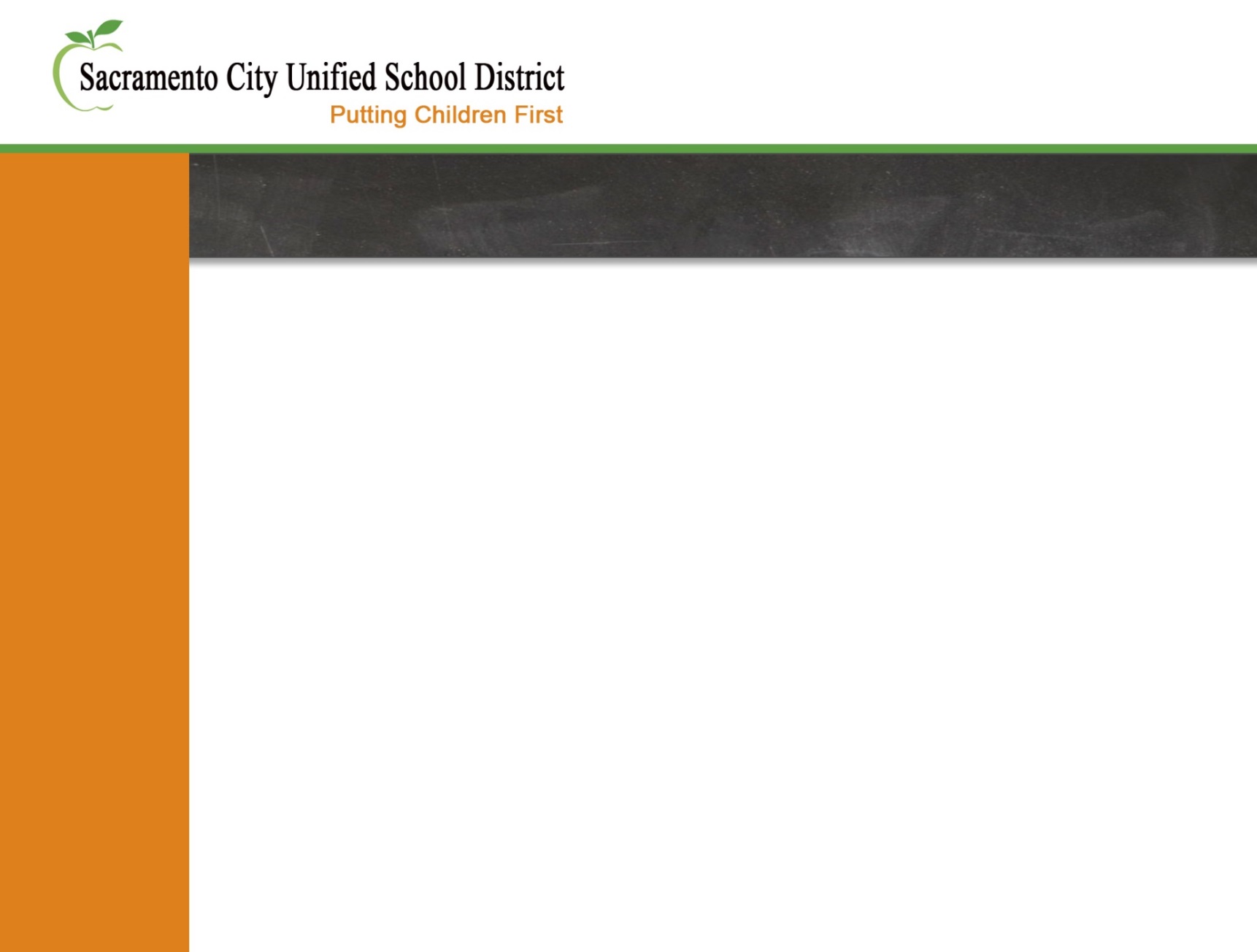 Moving Forward
“Teachers are the key to children’s math learning, the conduits between the child and the math curriculum.”

                            	Marilyn Burns, Leading The Way